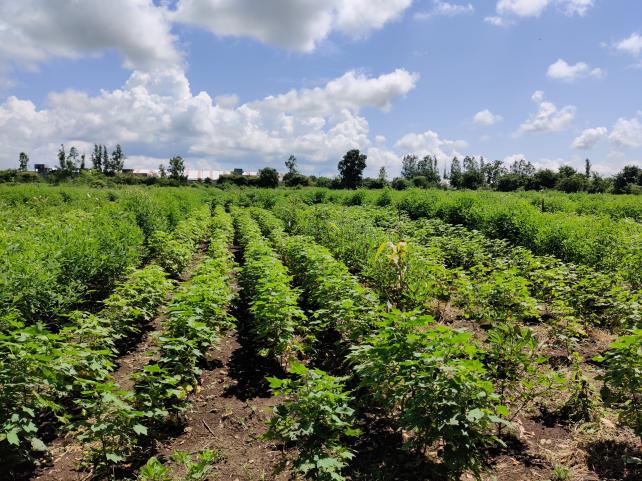 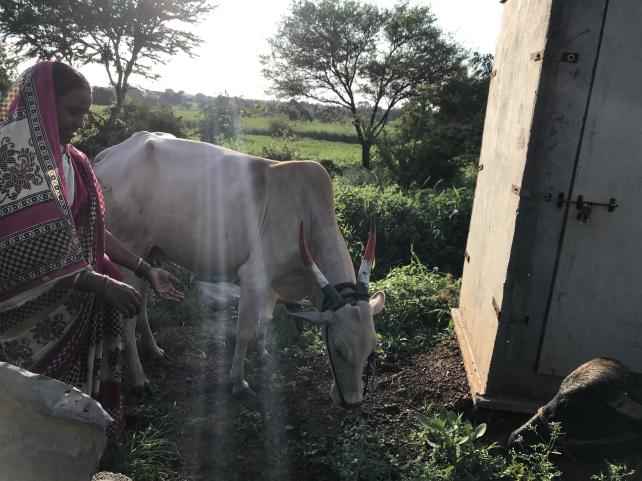 Zero budget natural farming
Exploratory Fieldwork in Maharashtra and Anantapur
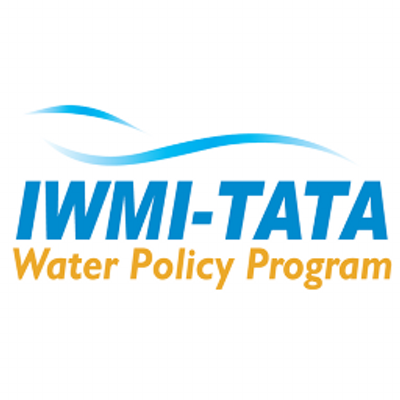 Fieldwork locations
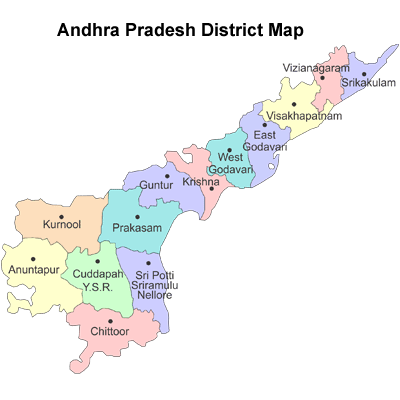 THE 4 WHEELS OF ZBNF
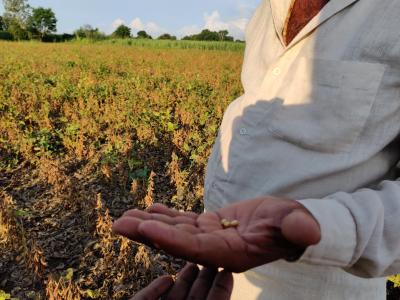 1. Beejamruth
 Seed treatment with a) 20L water b) 5kg cowdung c) 5L cowurine d) 50g lime
 Seeds mixed overnight and sown next day

2. Jeevamruth
 Two types – Ghan-Jeevamruth and Dhrav-Jeevamruth
 Dhrav Prepared using a) 200L water b) 2kg Jaggery c) 2kg besan d) 20L cowurine e) 10 kg cowdung and soil
 Ghan prepared using 200kg cowdung (400kg in Anantapur) mixed with Dhrav Jeevamruth – applied on field before sowing
 Dhrav Jeevamruth sprayed after 21 days of sowing. Then once every 15 days
 Increases pest resistance, microbial and earthworm activity and attracts friendly insects 
Drip water is mixed with Jeevamruth
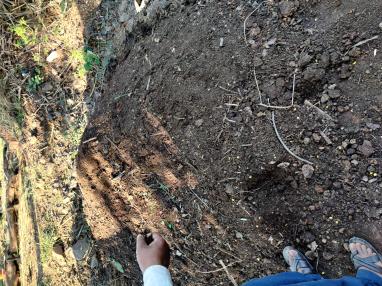 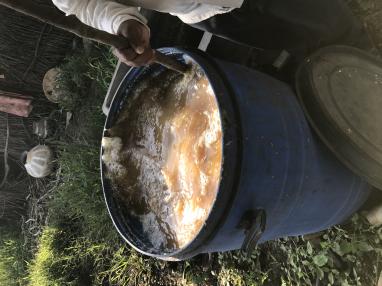 3. Achhadana
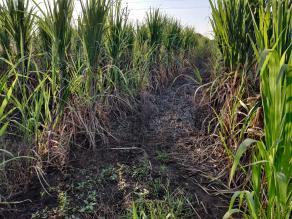 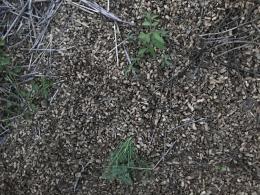 Mulching with waste plant biomass (groundnut shells, straw etc.) 
 Live mulching with pulses, millets 
 Intercrops also offset losses due to failure of main crop


4. Waaphasa
 Build up of soil humus and moisture retention
 Increased earthworm activity – burrows create                     pores for water and oxygen to enter soil
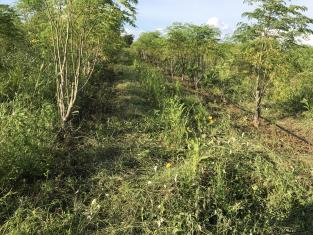 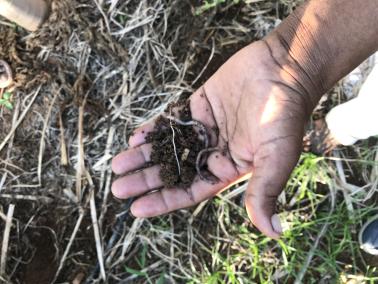 Other components
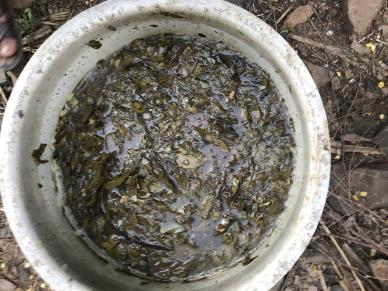 Astras
 Neemastra – prepared from neem leaves and beej mixed with water and gaumutra
 Agniastra – prepared using garlic, chilli, tobacco and neem boiled in gaumutra
 Dashparni – stronger astra prepared using 10 different spices and leaves – takes 45 days to prepare and can be stored for 6 months

Use of Desi cow
 Use of only desi cow strictly followed
 One cow provides inputs for 30 acres – much less in Anantapur
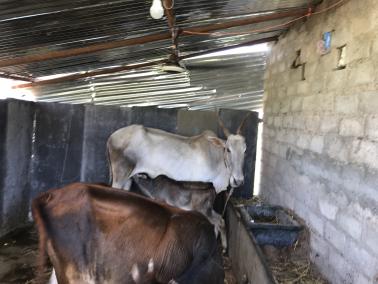 VISIT TO Yavatmal, WARDHA AND LATUR
ZBNF and other natural farming techniques taken up by mostly large farmers
 ZBNF groups are present in villages – organize inputs, processing and marketing
 Few purely ZBNF farmers. They also follow other farming techniques such as Beljibhai method, Avdut Baba Shivanand Swami’s Shivyog method, Agnihotra, Shendrishithi etc.
 NGOs like Bajaj Foundation organize ZBNF training and Grain Festivals
 Farmers critical of SPNF’s “one size fits all” approach – use composting, other pesticide alternatives that are readily available
 Frequent use of Jeevamruth results in pest attack “Unni” in roots of sugarcane
  Labour cost is much higher for big farmers due to frequent weeding
 Farmers have also diversified into dairying – provide organic feed for desi cows and get better price for milk – Rs. 70/litre
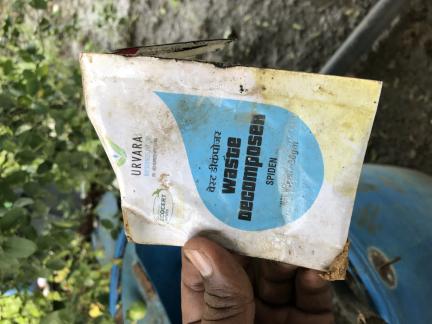 [Speaker Notes: Farmer owns over 62 desi cows and 55 acres of land. Did ZBNF in 25 acres and chemical farming in rest]
Visible Impacts
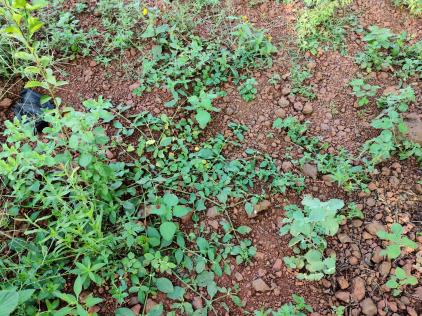 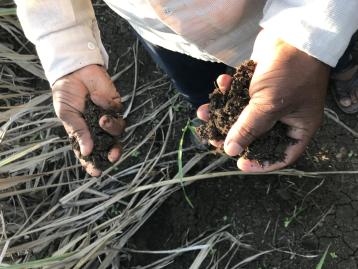 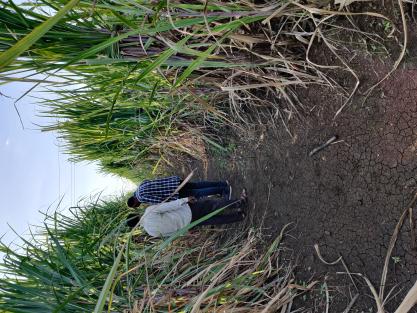 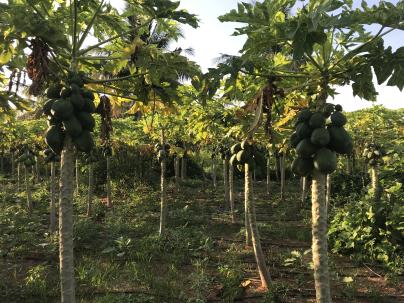 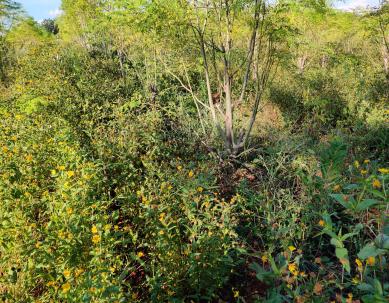 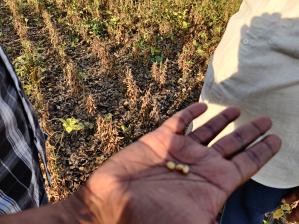 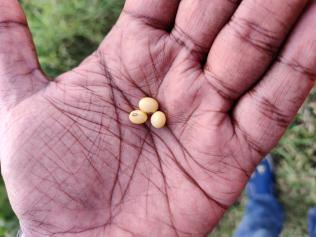 Yield
 Increase in yield observed after at least 3 years 
 In Latur – soyabean yield per acre has increased to 12 kattas from 10 (1 katta = 50 kilos)
 Yield is almost same or has slightly increased for wheat (by 50 to 60 kg)

Input Costs
Cotton – Ecofarms (Yavatmal): 14 acres
Yield = 7 quintals per acre

Realized better price by selling to Arvind Mills with organic certification
Water use
Change in water use not very significant
In Latur – now 4 irrigations are given instead of 5 in the case of wheat
Water use in sugarcane remains the same


Marketing ZBNF Produce
No particular large scale marketing efforts in place
Large farmers aggregate produce among their groups and sell directly to firms like Arvind Mills, Amravati National etc.
AP-ZBNF: ORGANIZATION AND STRUCTURE
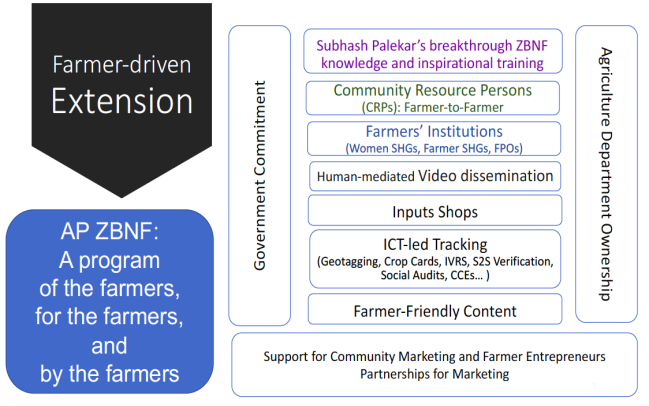 State level implementation & tech support unit (Dept of Ag. & RySS)
District Program Support Unit (4 cluster teams per mandal)
NGOs
Direct Implementation
NFFs
CRPs, PRPs
Source: Rythu Sadhikara Samstha, Dept. of Agriculture, Andhra Pradesh
ICRPs
SHGs, FPOs
Govt support
Women SHGs
ZBNF Knowledge
Champion Farmers
4 pillars of APZBNF:
ZBNF Farmer
STAKEHOLDER ROLES
CRPs

Selected from pool of previous NPM farmers [25-50 years age; Completed 10th Std. at least]
Practice Model Farming, mobilize and provide technical know-how to other farmers
Organize meetings through SHGs
1 CA-CRP per cluster; convert entire GP to ZBNF in 6 months
Select ICRP before moving on to new cluster
NFFs

Recent Agriculture Graduates
Practice ZBNF in 1 Acre leased plot, collect empirical data and provide technical support to farmers
Annual Compensation: Rs. 1,12,000
Data Collected: Input Cost; Income; Soil Health
Try out different combinations of jeevamruth, mulch, seeding practices etc. to make region specific recommendations
Stakeholder roles
NGOs
Work with farmers and all cluster level stakeholders to bring a target number of farmers under complete ZBNF
Help in input sourcing
Support CRPs/ICRPs for model farming 
Mobilize landless/laborer/single women to take up ZBNF in kitchen garden
SHGs
Easier to mobilize both female and male farmers through support of SHGs
5-15 SHGs organized into VOs that provide financial support for ZBNF inputs (loans)
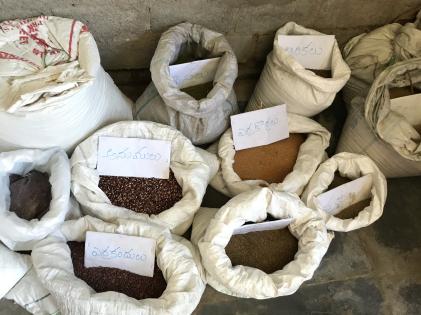 FPOs
Processing and packaging of ZBNF produce
Marketing of produce through identification of local demand [Nutrition kit, Diabetic persons] as well as by setting up stalls 
Seed buy-back and discount on seeds for FPO members
Yield
In Anantapur – paddy yield has increased by 8 bags as compared to chemical farming (after 3 years)
 Crop cutting experiments done by CRPs and NFFs in AP also show increase in yield

Input Costs
Paddy – Farmer in Jayapuram (Anantapur): 2 acres
Groundnut – Farmer in Jayapuram (Anantapur)
Some of the major costs incurred during chemical farming:
Input cost has reduced to Rs. 5000 per acre after shifting to ZBNF
Additional Rs. 20000 was needed earlier for fertilizers, pesticides and seeds which have now been avoided
Innovations in ap-zbnf
Dry-Sowing
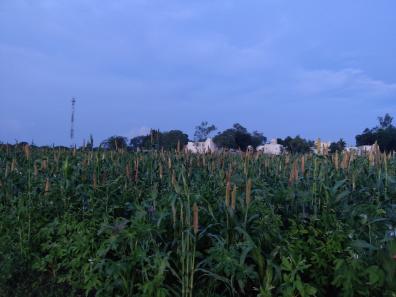 Innovations in ap-zbnf
Surya-Mandal
Poly-cropping
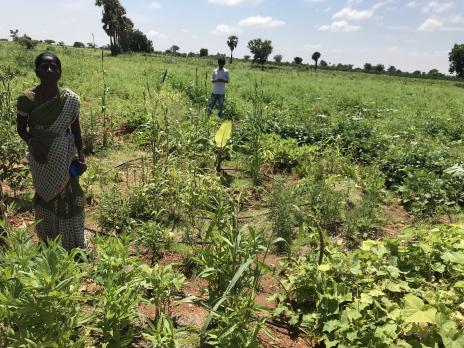 Five Layer Model
Crop Spacing: 36 feet- Mango; 18 feet-Guava; 9 feet- Drumsticks, Fig, Redgram; 2 feet-Vegetables, Tubors; Trap Crops-Marigold, Castor; Border Crops- Avisa, Gliricidia, Teak
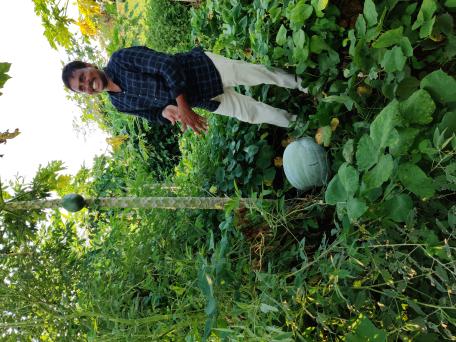 Zbnf input market
Mulch Material: Groundnut husk, used for mulching, selling at prices between Rs. 3/kg.
 Farmers who have desi cows are preparing and selling Dhrav Jeevamruth at Rs. 400-500/ 200 litre
 One cow provides inputs for 30 acres – much less in Anantapur
 Cost of desi cow in Anantapur market – Rs. 15,000 to 50,000 
 Cost of desi gaumutra in Latur = Rs. 20 per litre
 Cost of cow dung for 1 acre farm in Anantapur = Rs. 500 per month
 Per day one cow can provide 10kg dung and 5L gaumutra 
 Mixing of crossbred or any available cattle dung with desi cow urine to get good results
CONSTRAINTS FOR SCALe-UP
Government support to chemical farming in the form of input subsidies deterrent for switching to ZBNF
Sourcing of ZBNF Inputs: Can NPM shops be utilized to stock inputs like Jeevamrutham, Astras, Mulching materials?
Need for premium for ZBNF produce
Support required for making a centralised cow-shed and assigning people to take care of the cattle for every village